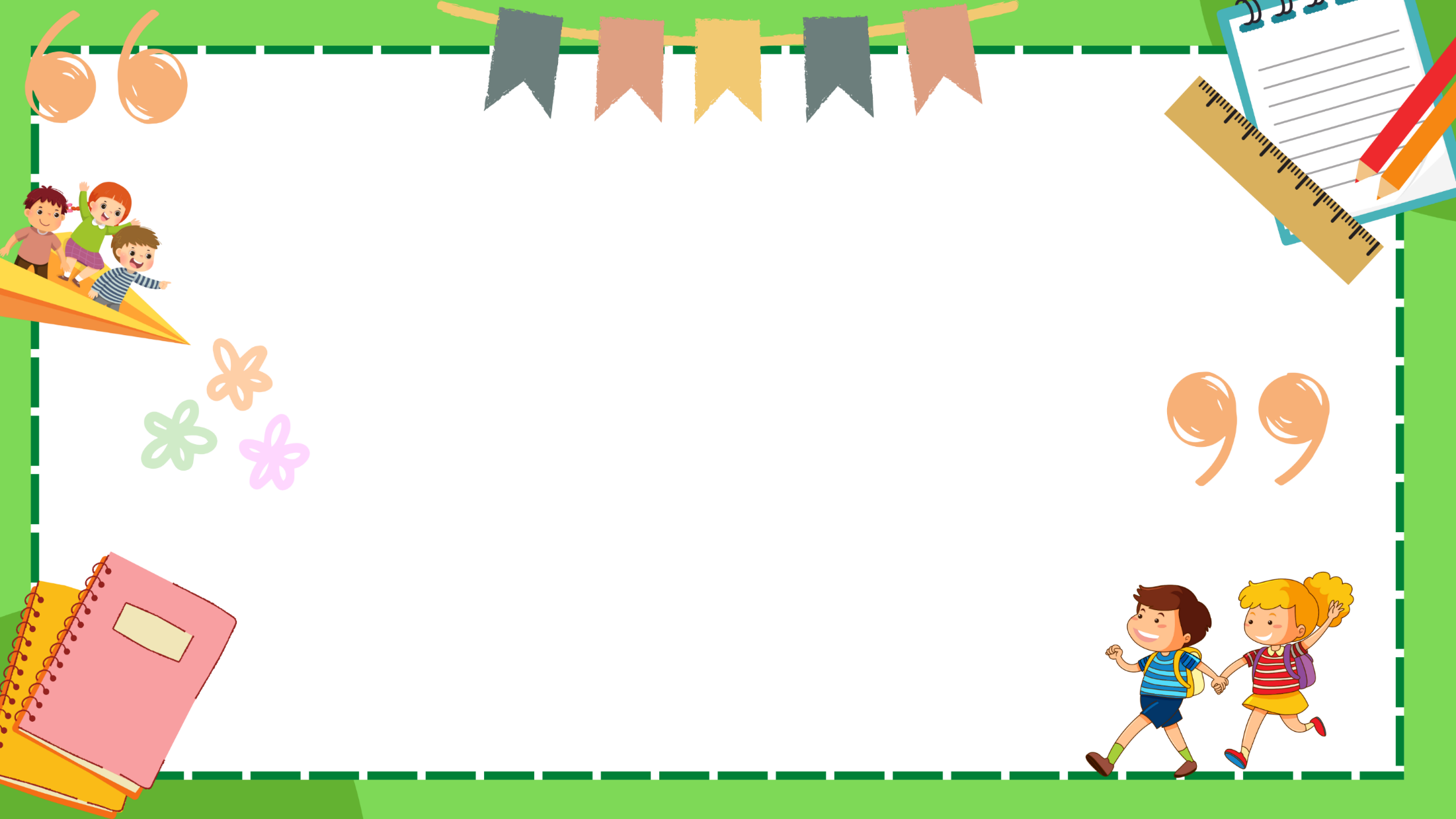 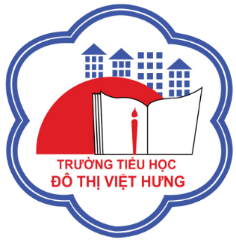 ỦY BAN NHÂN DÂN QUẬN LONG BIÊN
TRƯỜNG TIỂU HỌC ĐÔ THỊ VIỆT HƯNG
BÀI GIẢNG ĐIỆN TỬ
KHỐI 3
MÔN: TOÁN
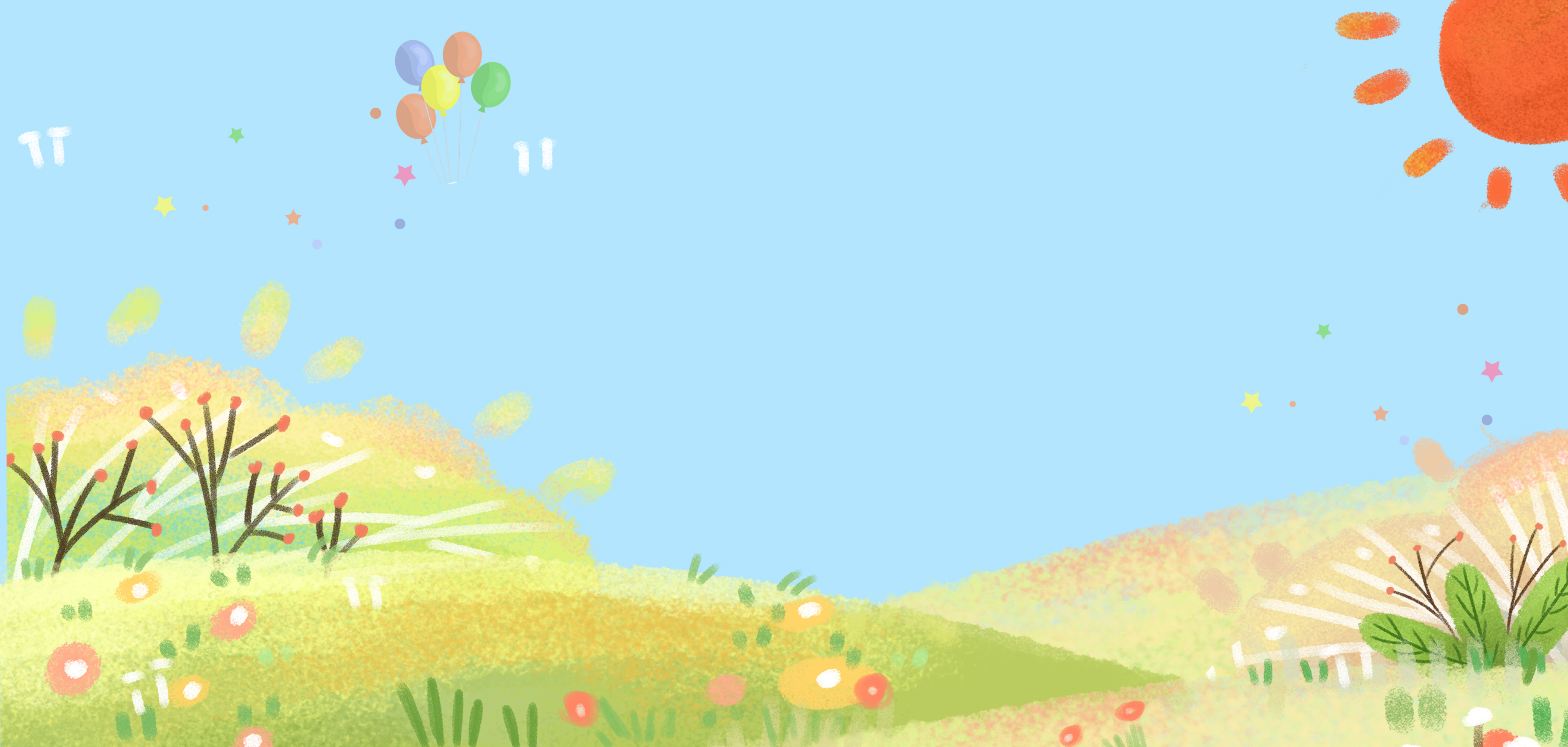 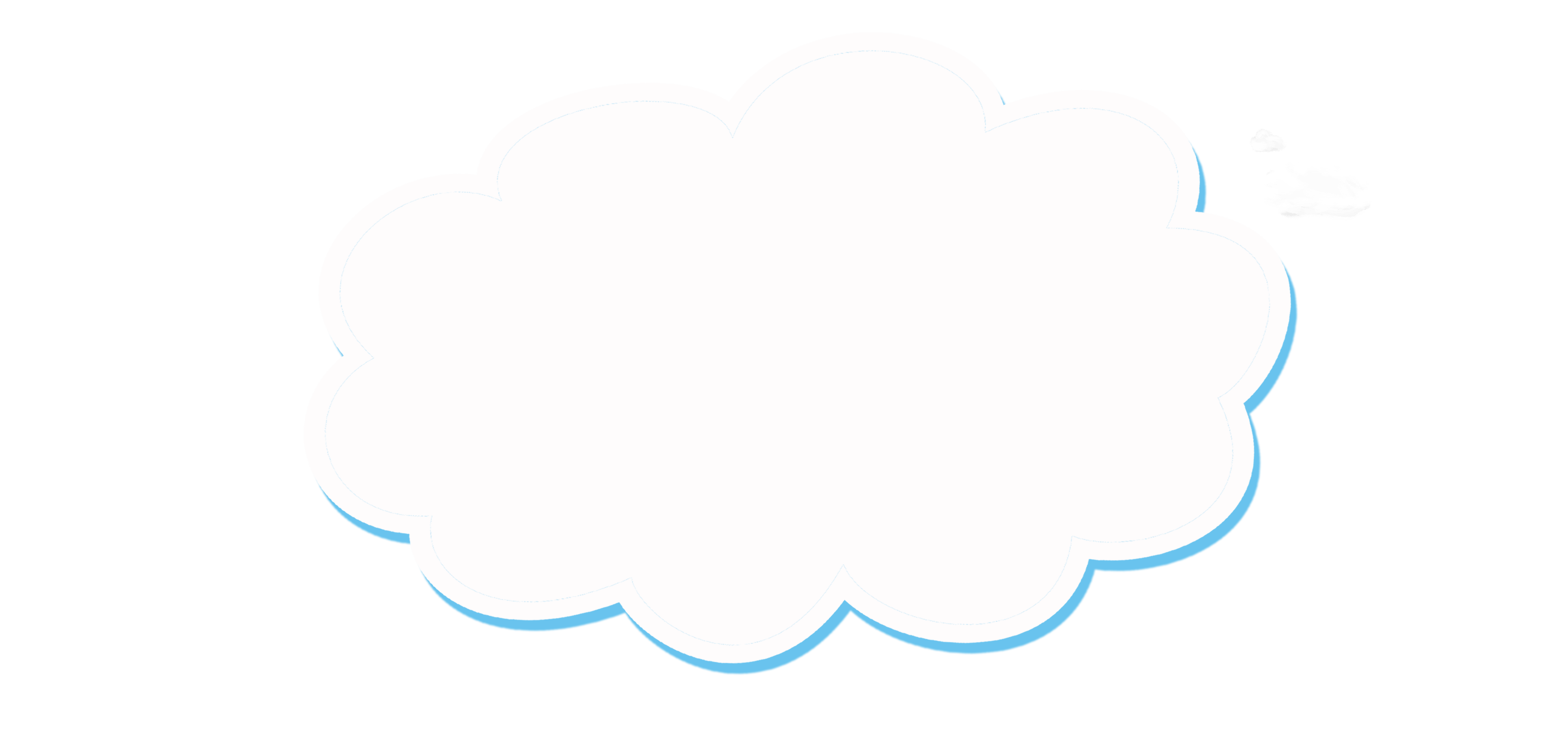 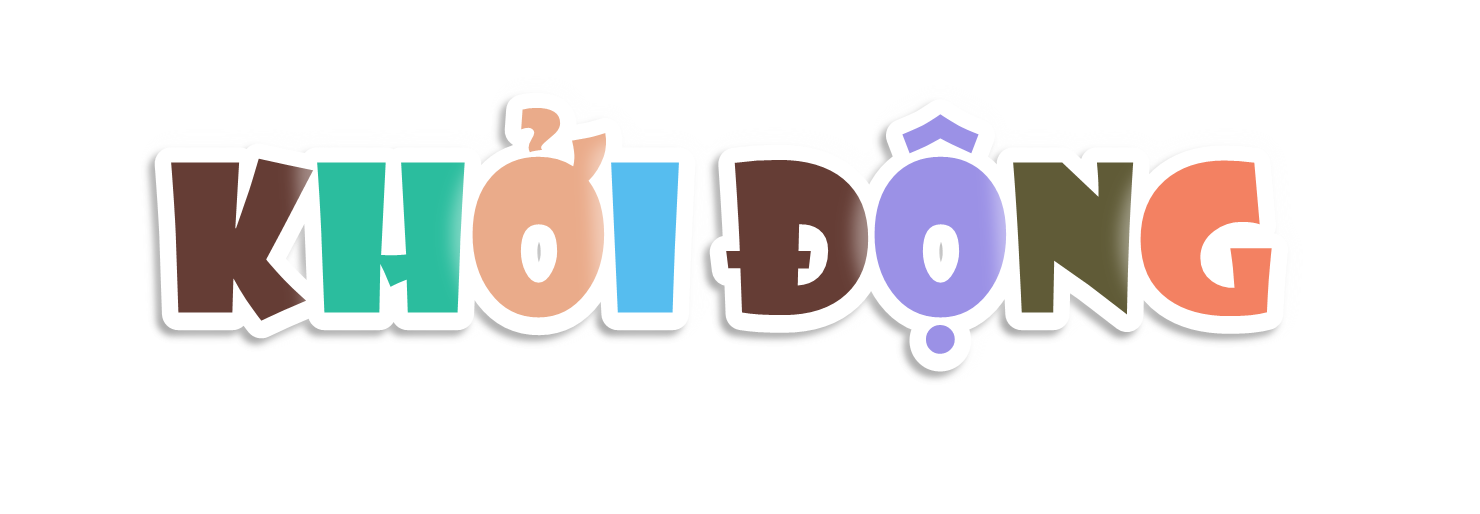 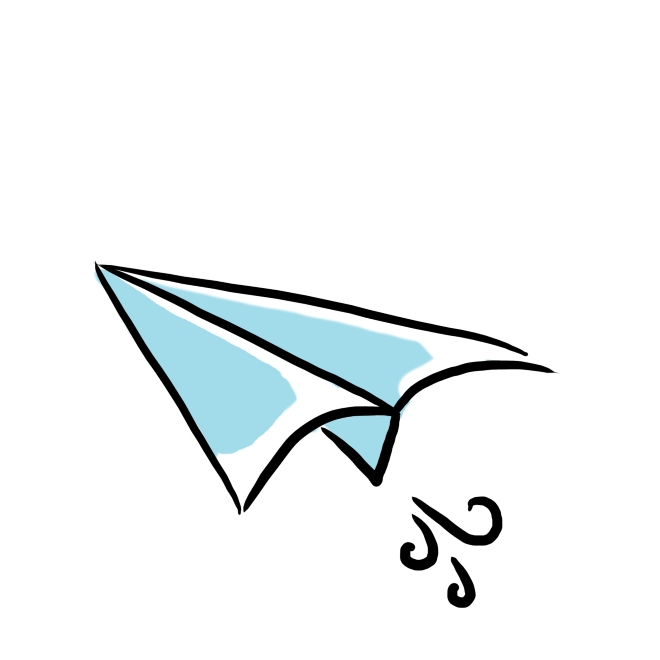 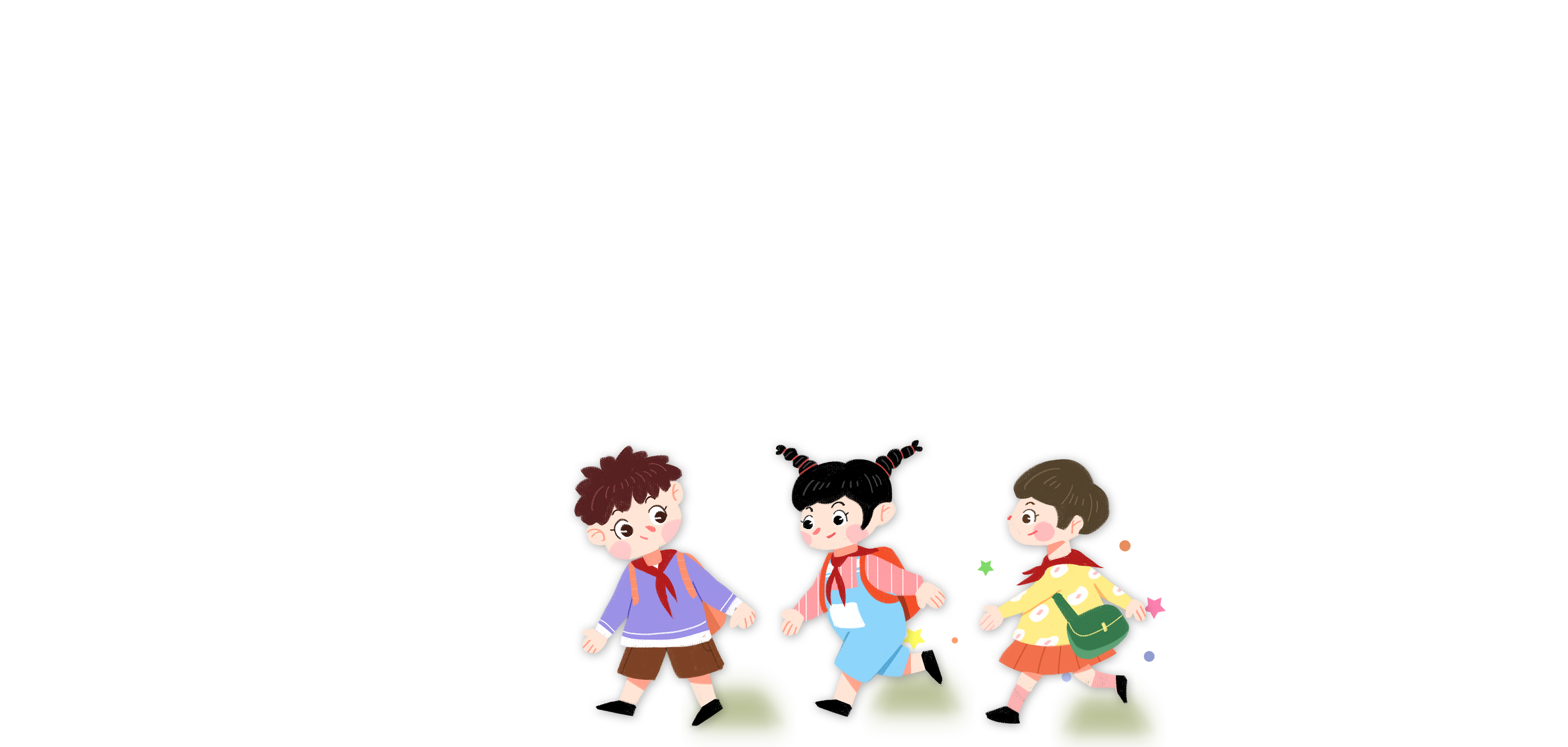 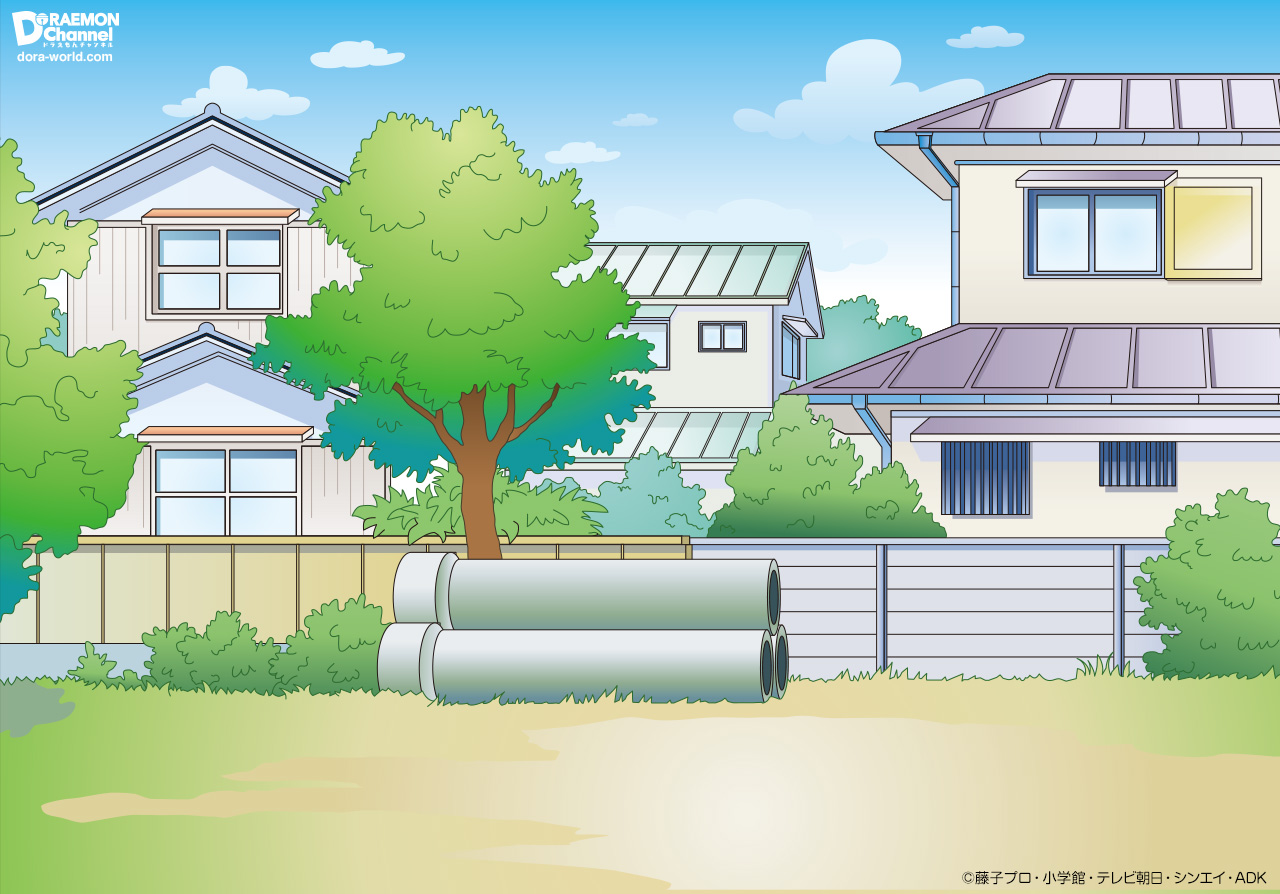 Viết số gồm: 
1 chục nghìn, 5 nghìn, 9 trăm, 2 chục và 6 đơn vị
15 926
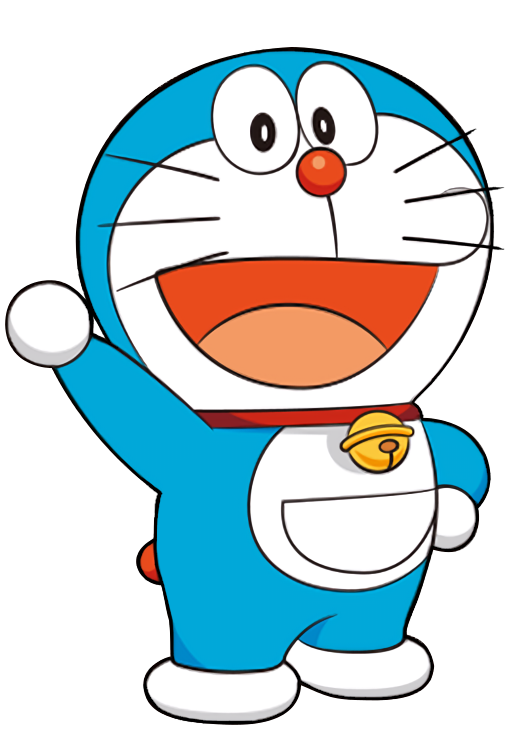 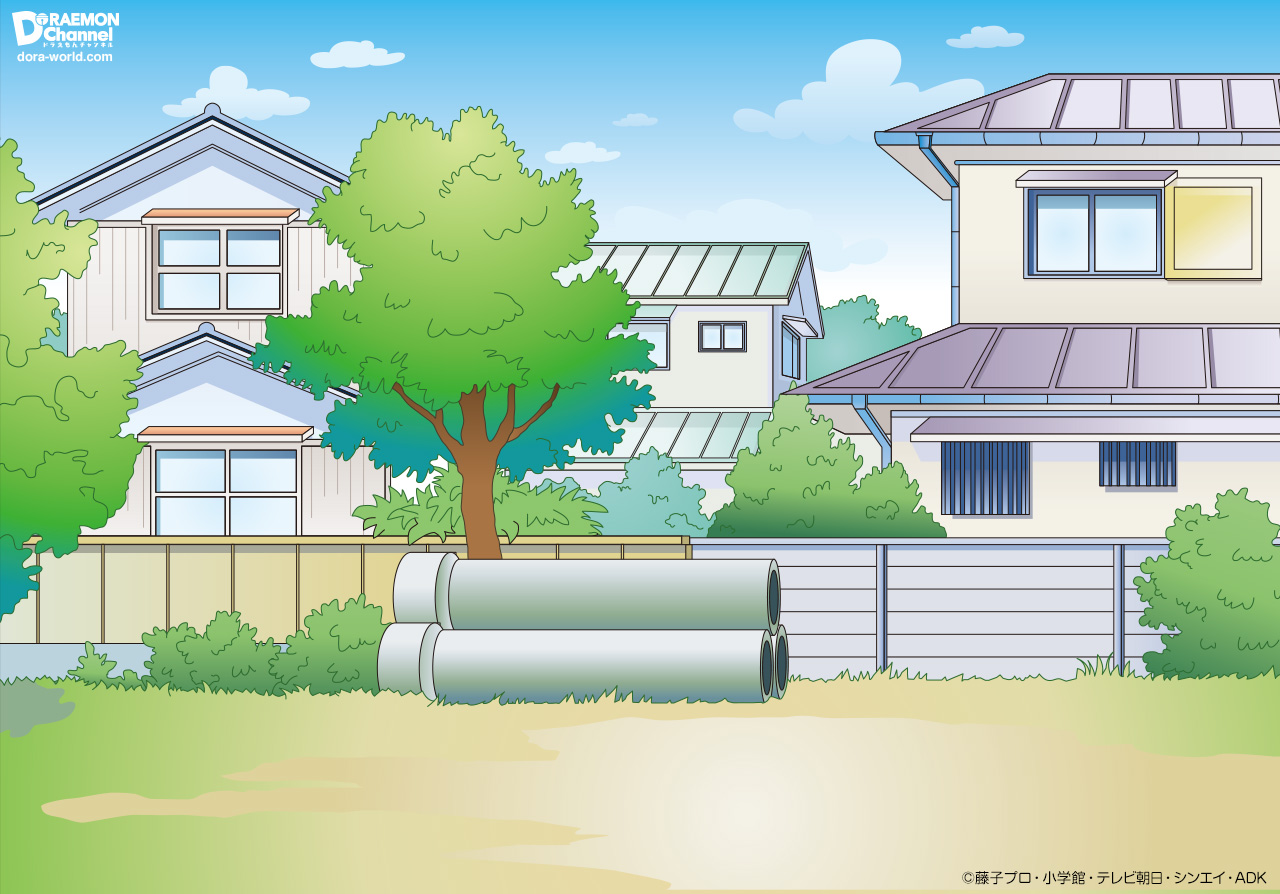 Đọc số 32 143
Ba mươi hai nghìn một trăm bốn mươi ba
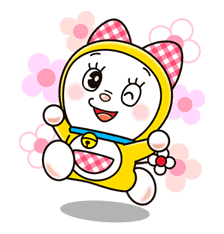 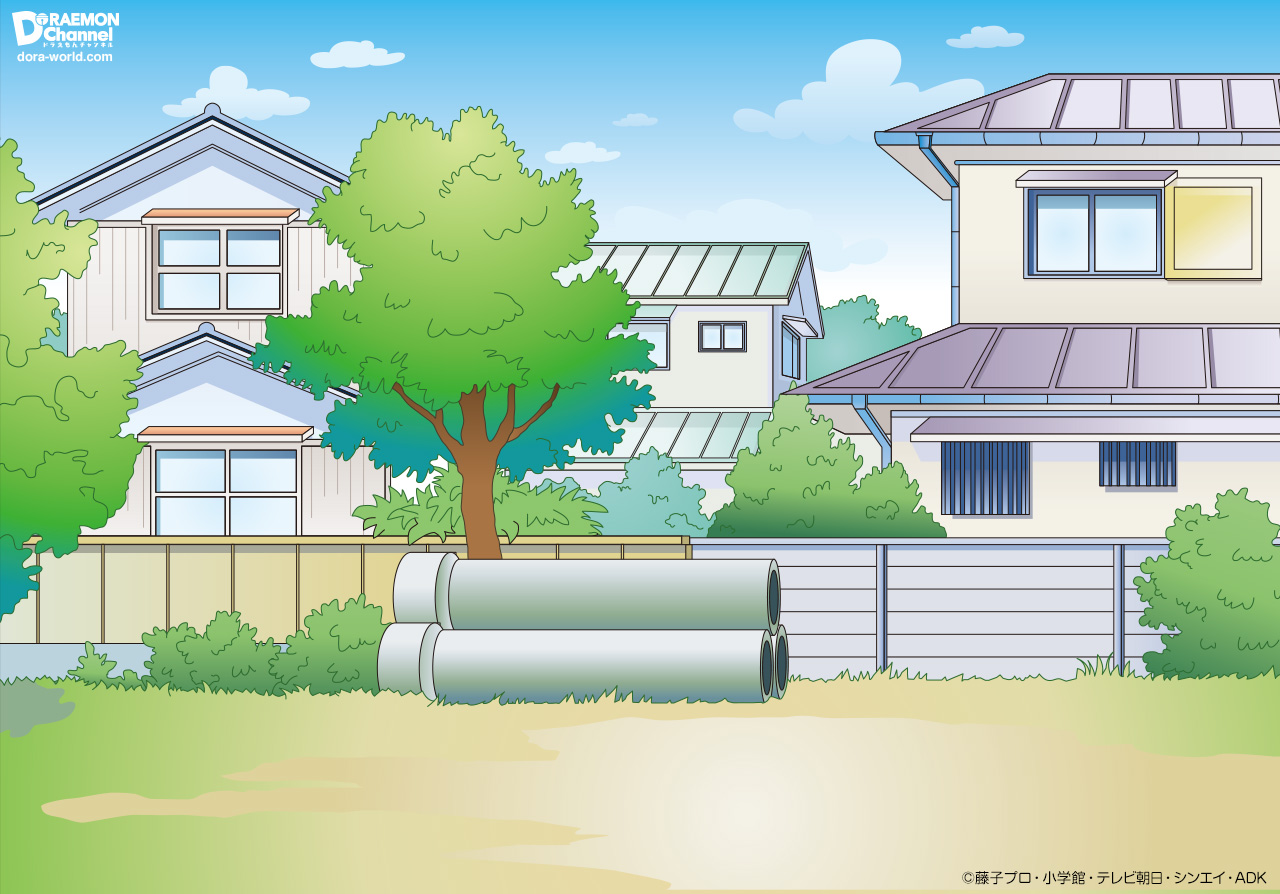 Đọc số 50 000
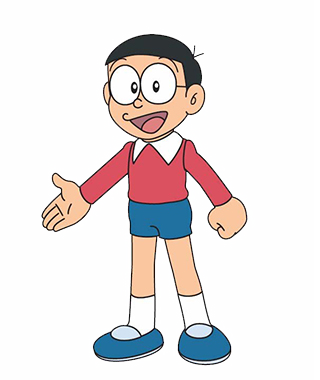 Năm mươi nghìn
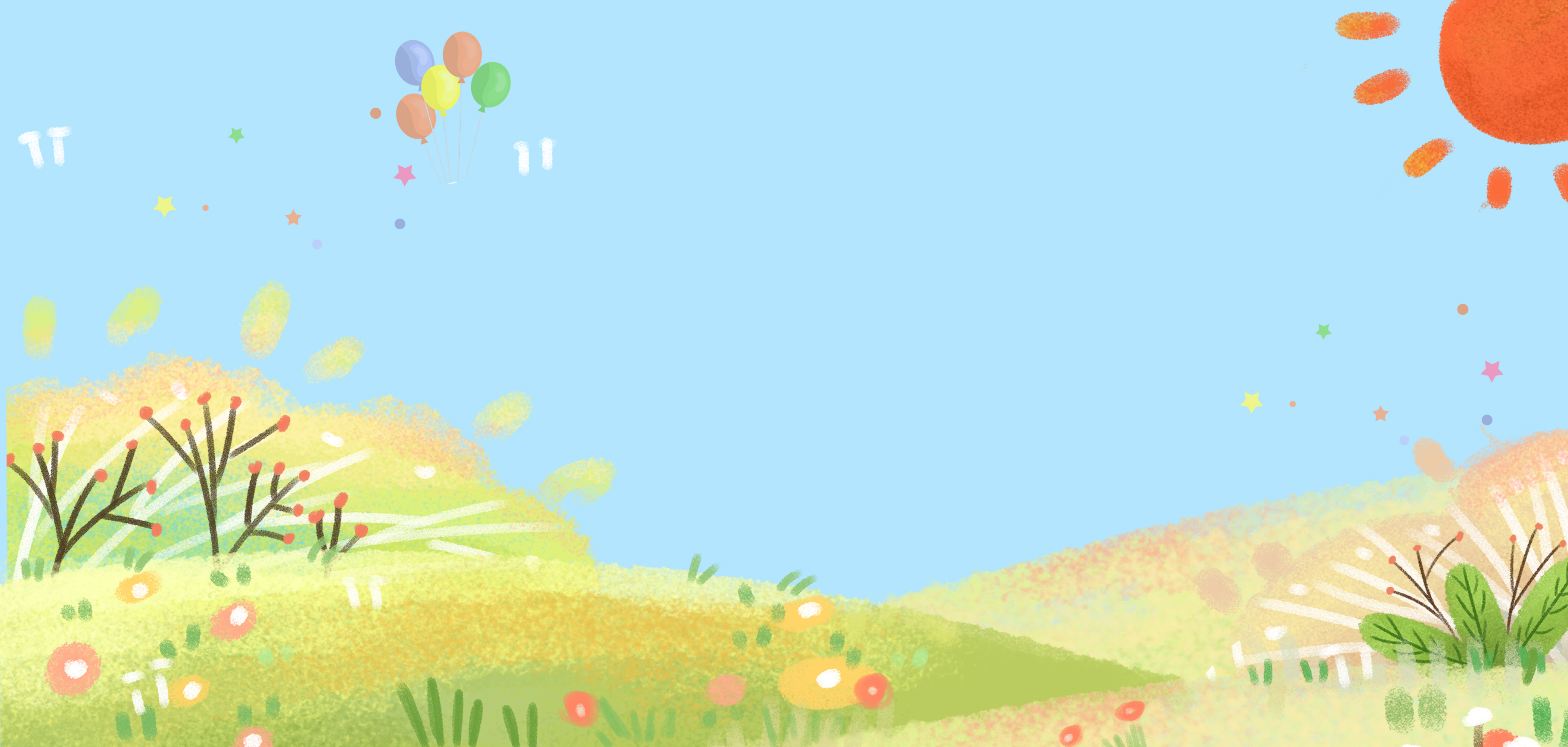 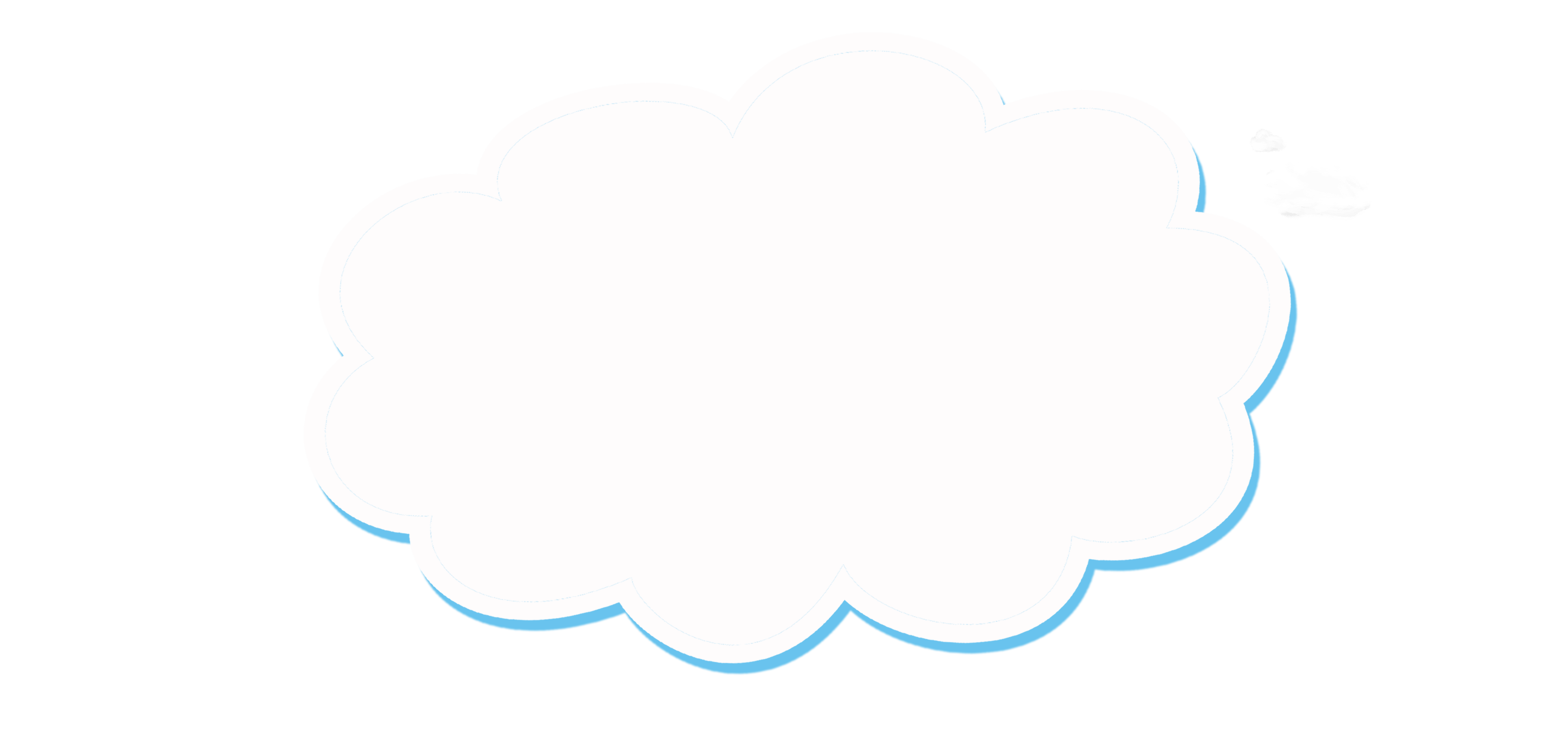 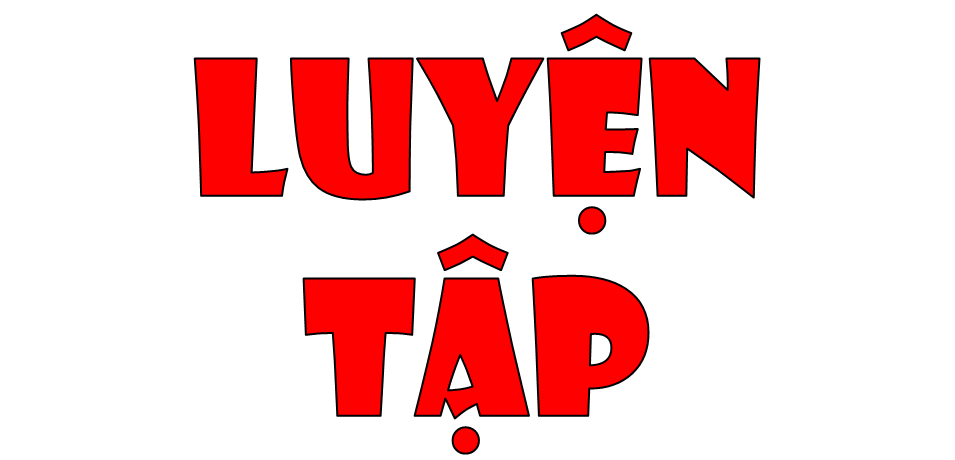 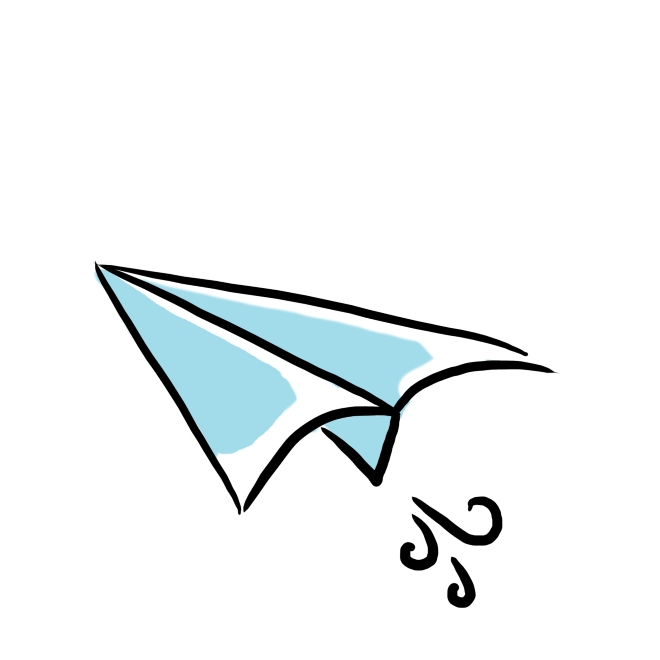 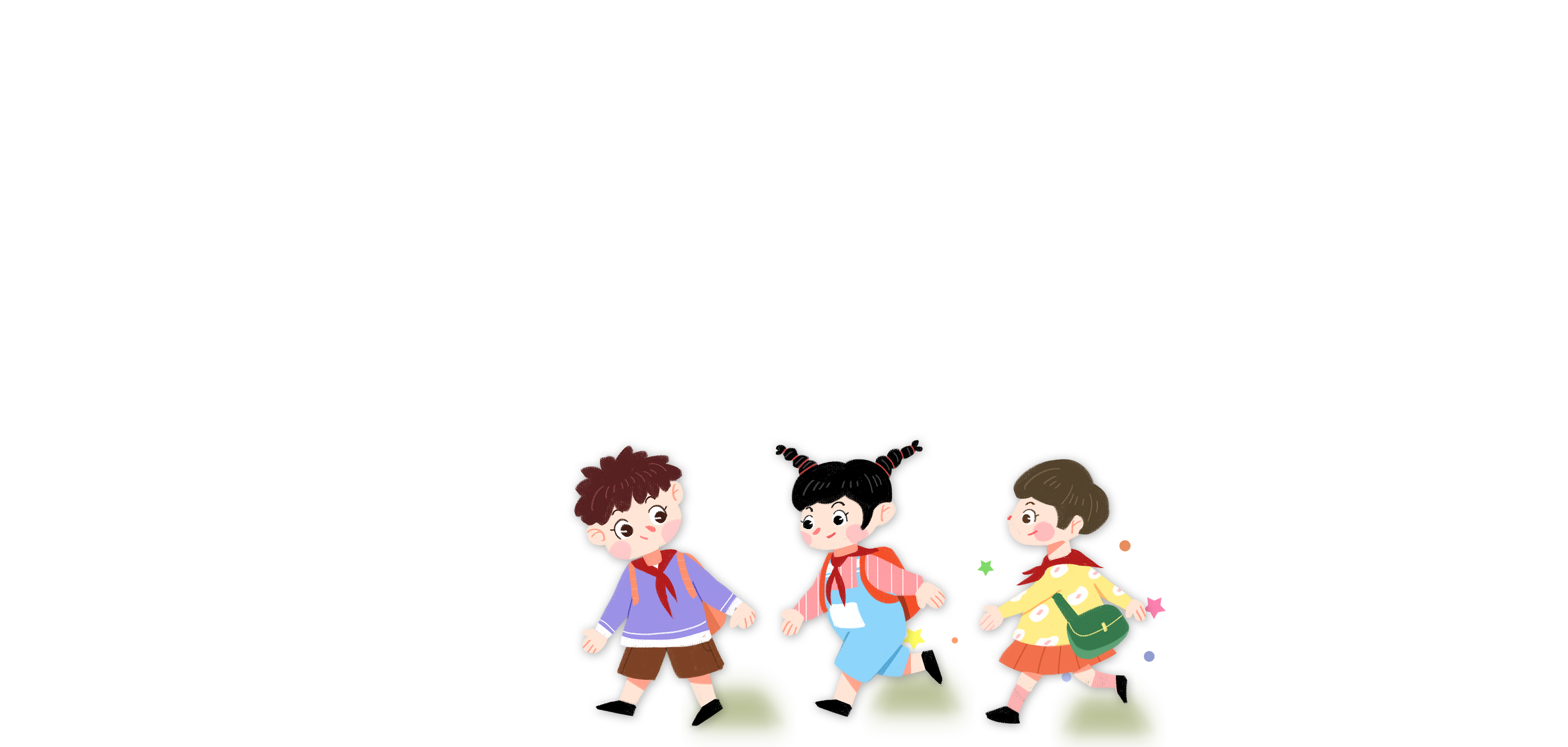 3
Đếm, viết rồi đọc số khối lập phương (theo mẫu):
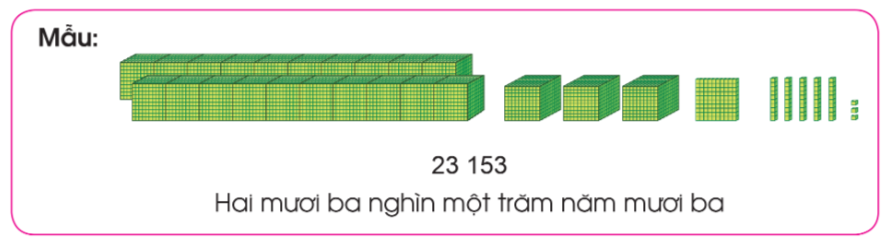 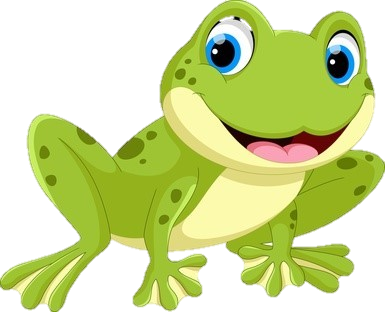 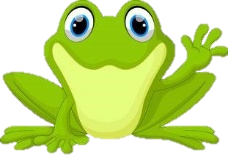 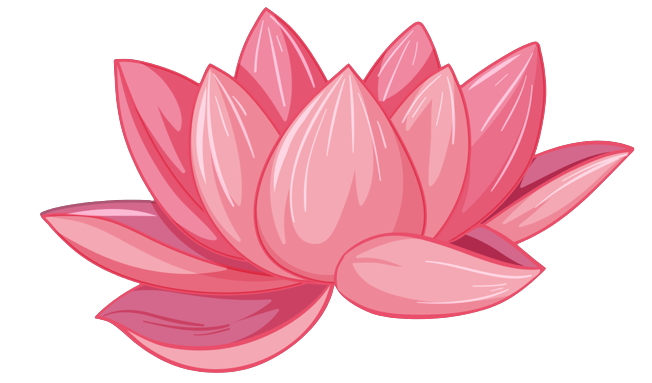 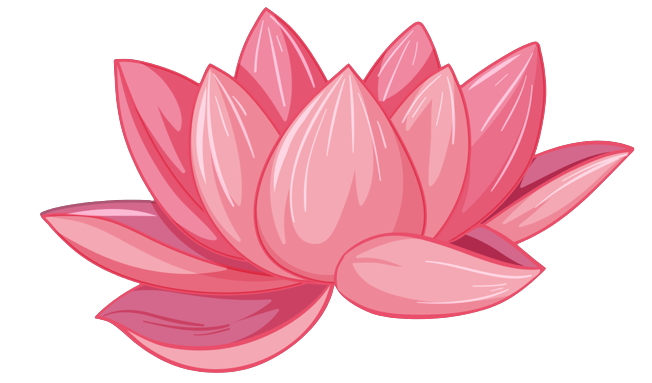 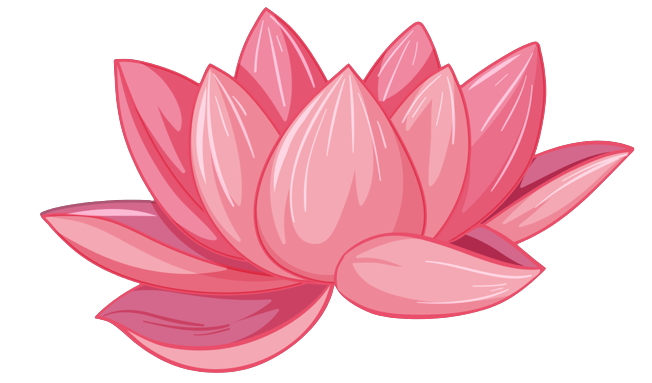 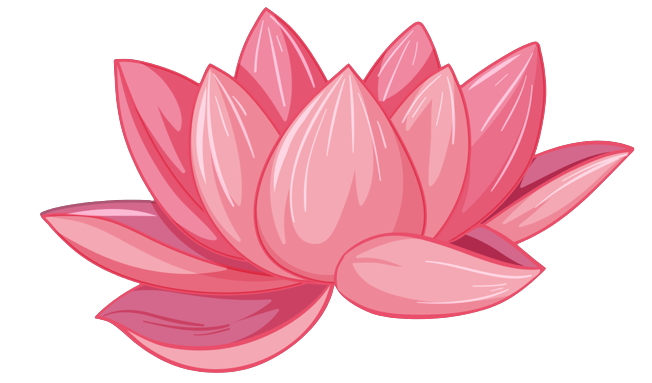 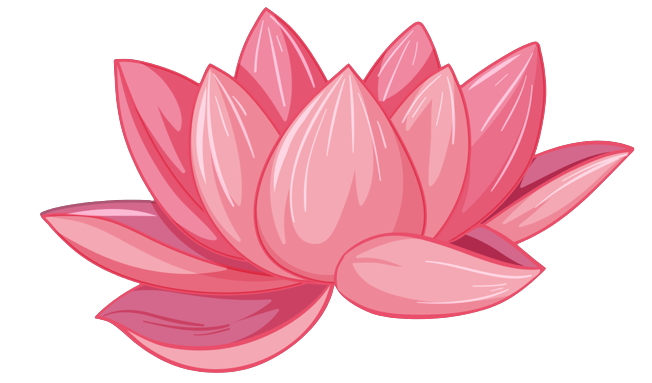 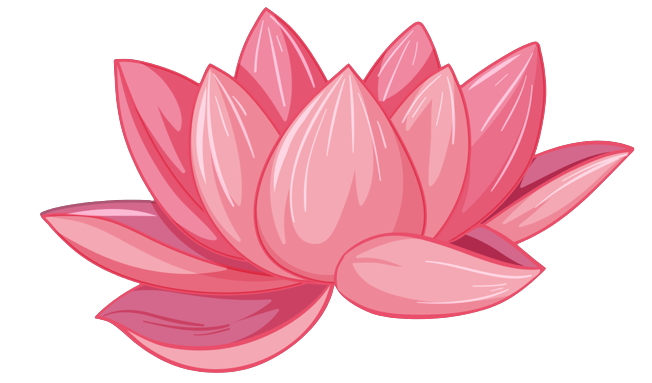 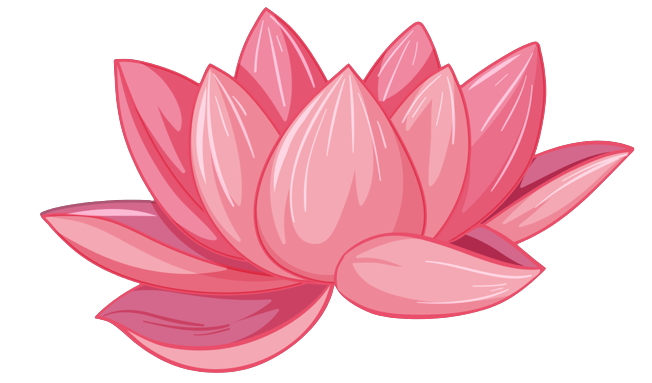 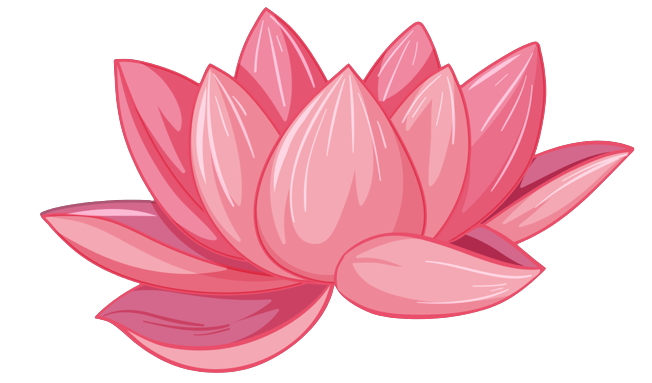 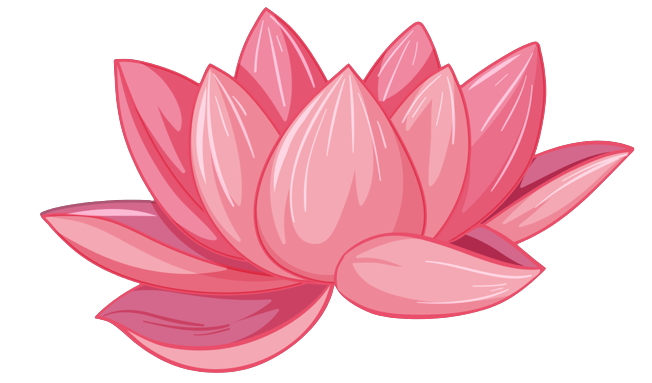 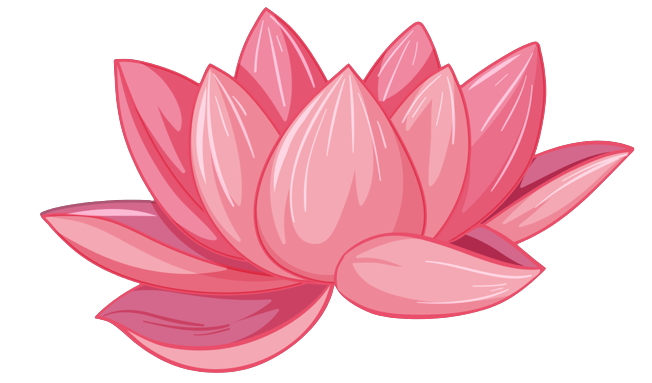 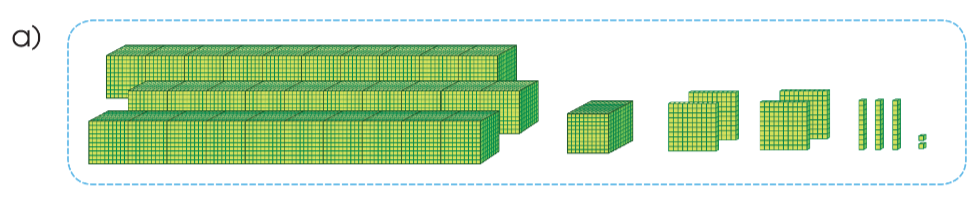 31 432: 
Ba mươi mốt nghìn bốn trăm ba mươi hai.
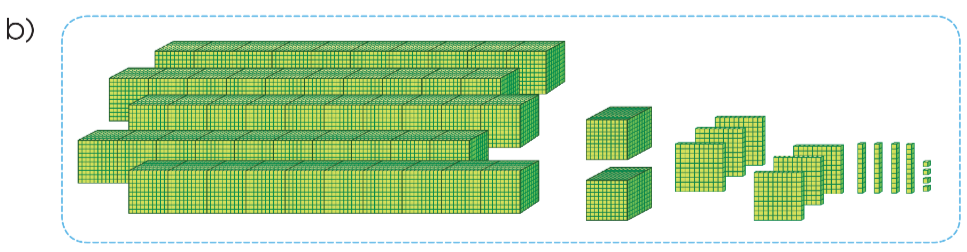 52 644:
 Năm mươi hai nghìn sáu trăm bốn mươi tư.
a) Viết các số sau: bốn mươi mốt nghìn hai trăm ba mươi bảy, ba mươi ba nghìn sáu trăm tám mươi mốt, tám mươi lăm nghìn một trăm bảy mươi sáu, mười hai nghìn bốn trăm bốn mươi lăm.
2
Bốn mươi mốt nghìn hai trăm ba mươi bảy
41 277
Ba mươi ba nghìn sáu trăm tám mươi mốt
33 681
85 176
Tám mươi lăm nghìn một trăm bảy mươi sáu
12 445
Mười hai nghìn bốn trăm bốn mươi lăm
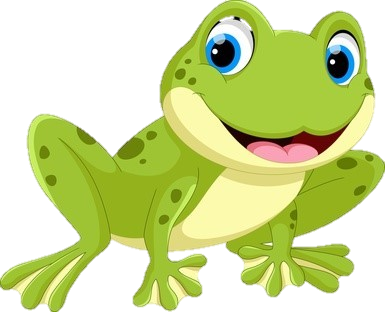 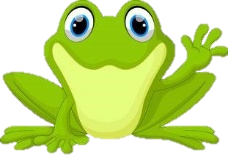 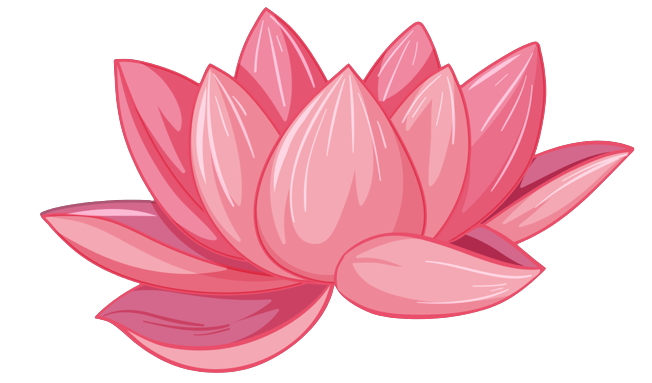 2
b) Đọc các số sau: 38 239, 76 815, 27 413, 21 432, 68 331
38 239
Ba mươi tám nghìn hai trăm ba mươi chín
Bảy mươi sáu nghìn tám trăm mười lăm
76 815
Hai mươi bảy nghìn bốn trăm mười ba
27 413
Sáu mươi tám nghìn ba trăm ba mươi mốt
68 331
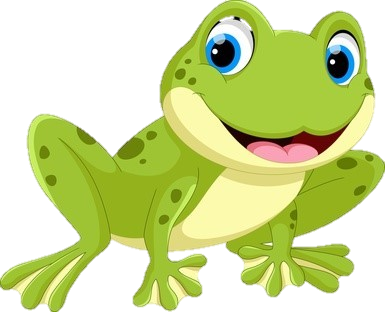 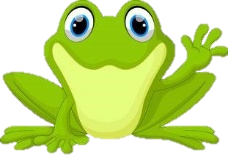 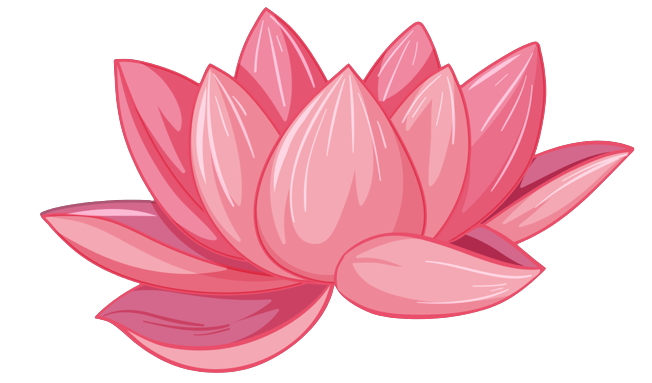 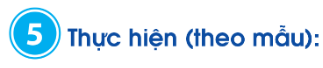 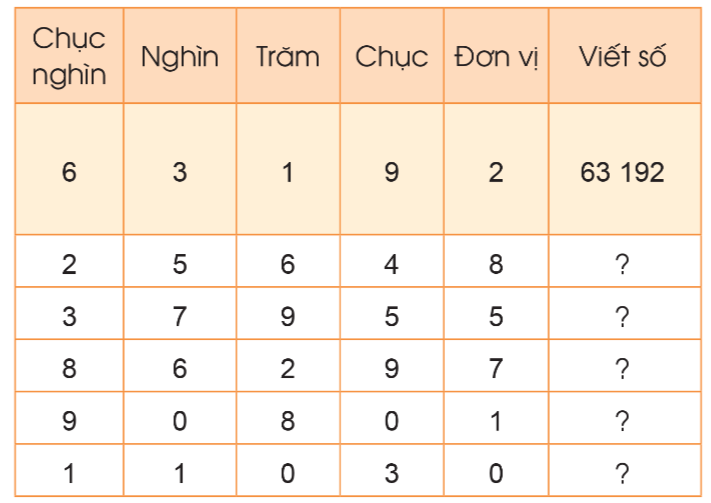 25 648
37 955
86 297
90 801
11 030
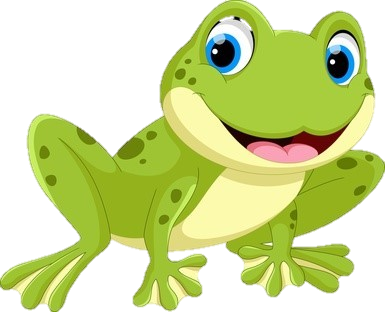 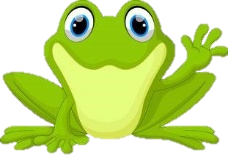 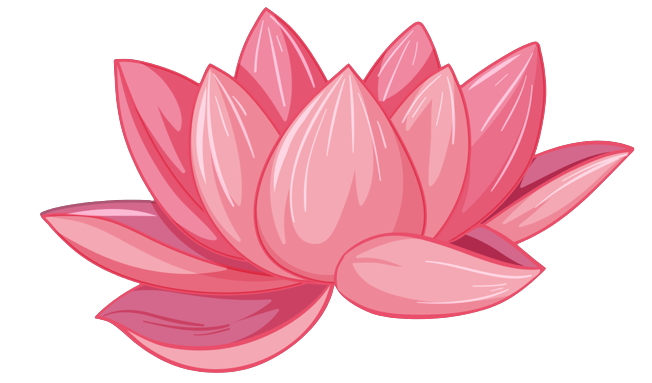 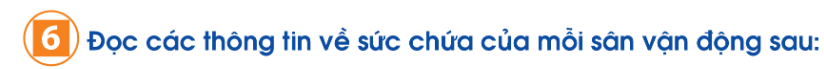 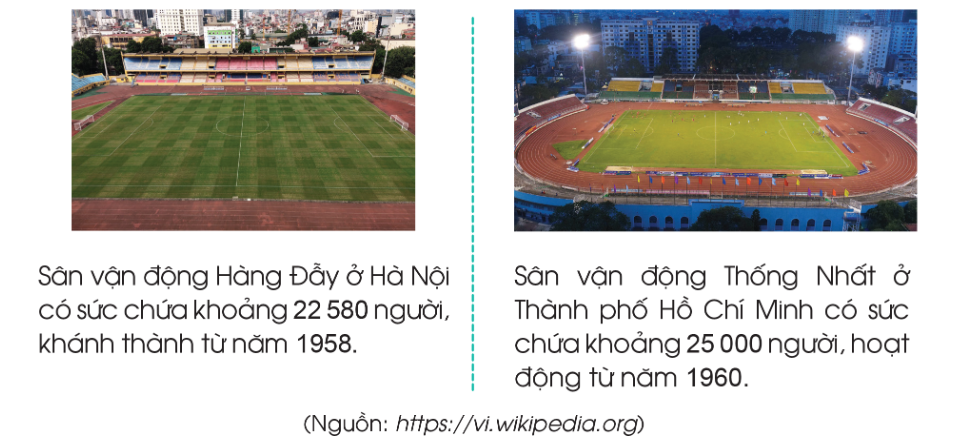 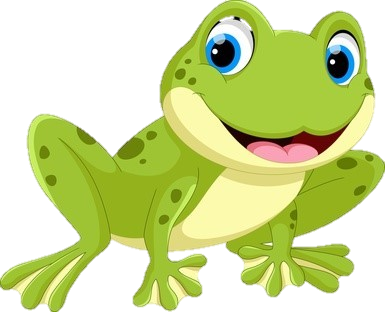 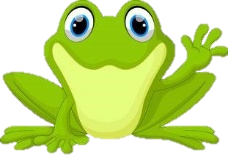 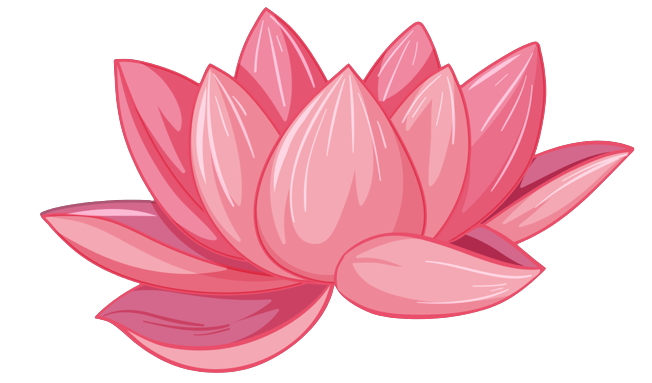 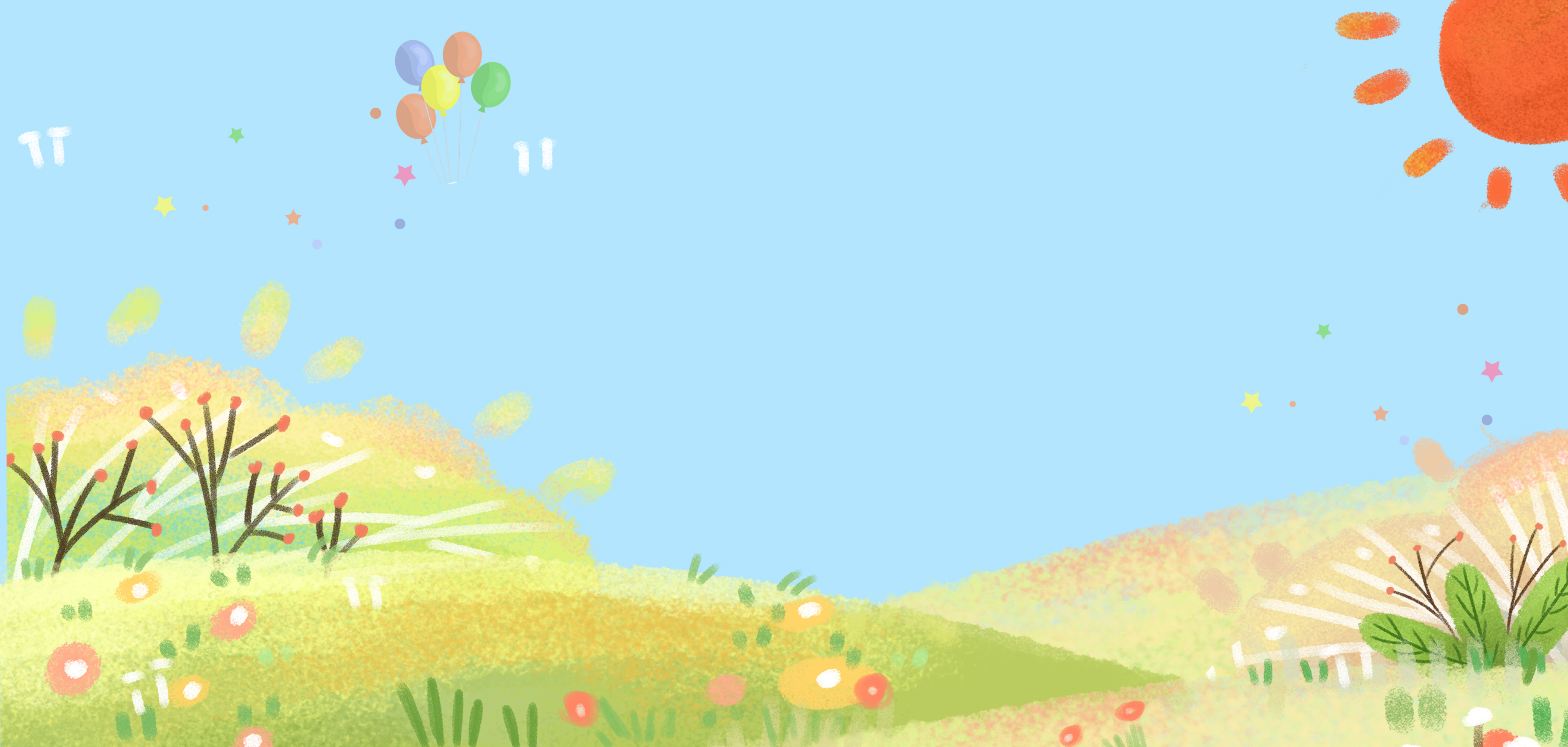 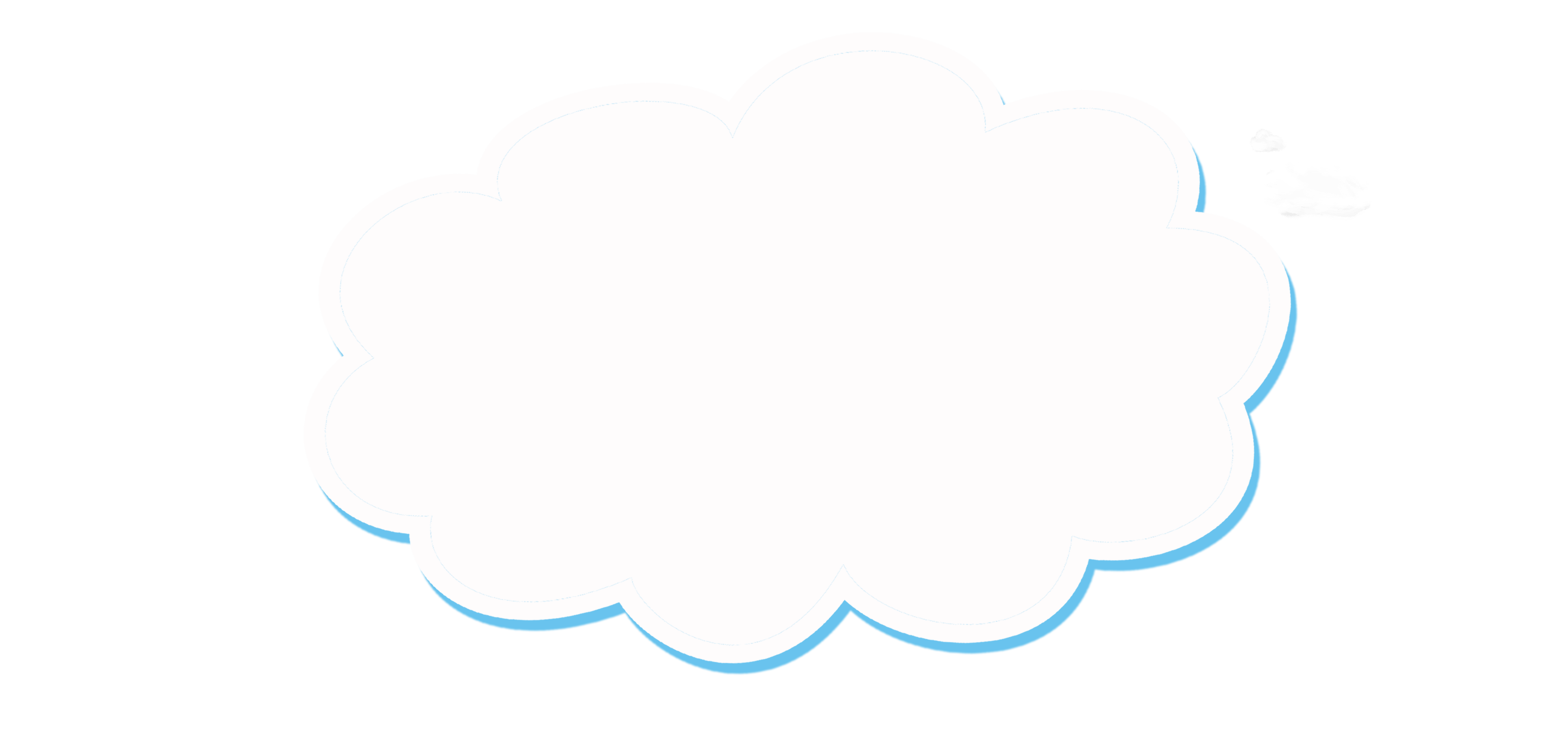 Về nhà, em tìm hiểu người ta thường vận dụng ghi các số trong phạm vi 100 000 trong những tình huống nào?
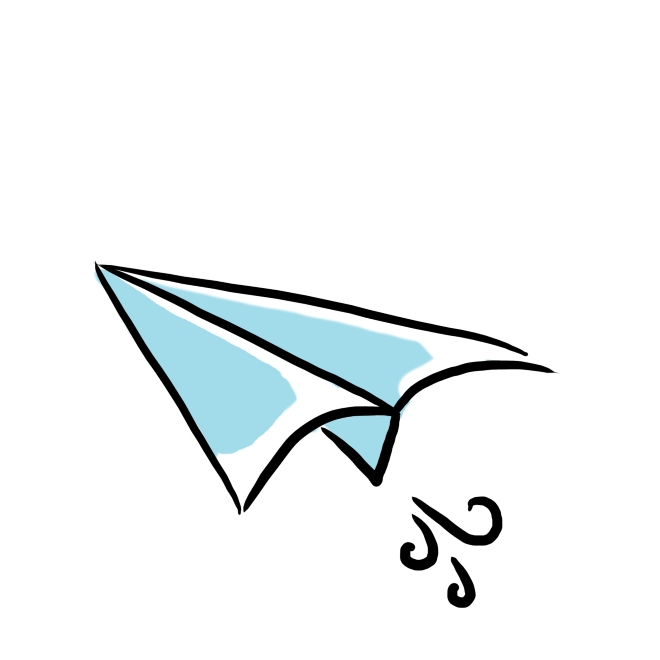 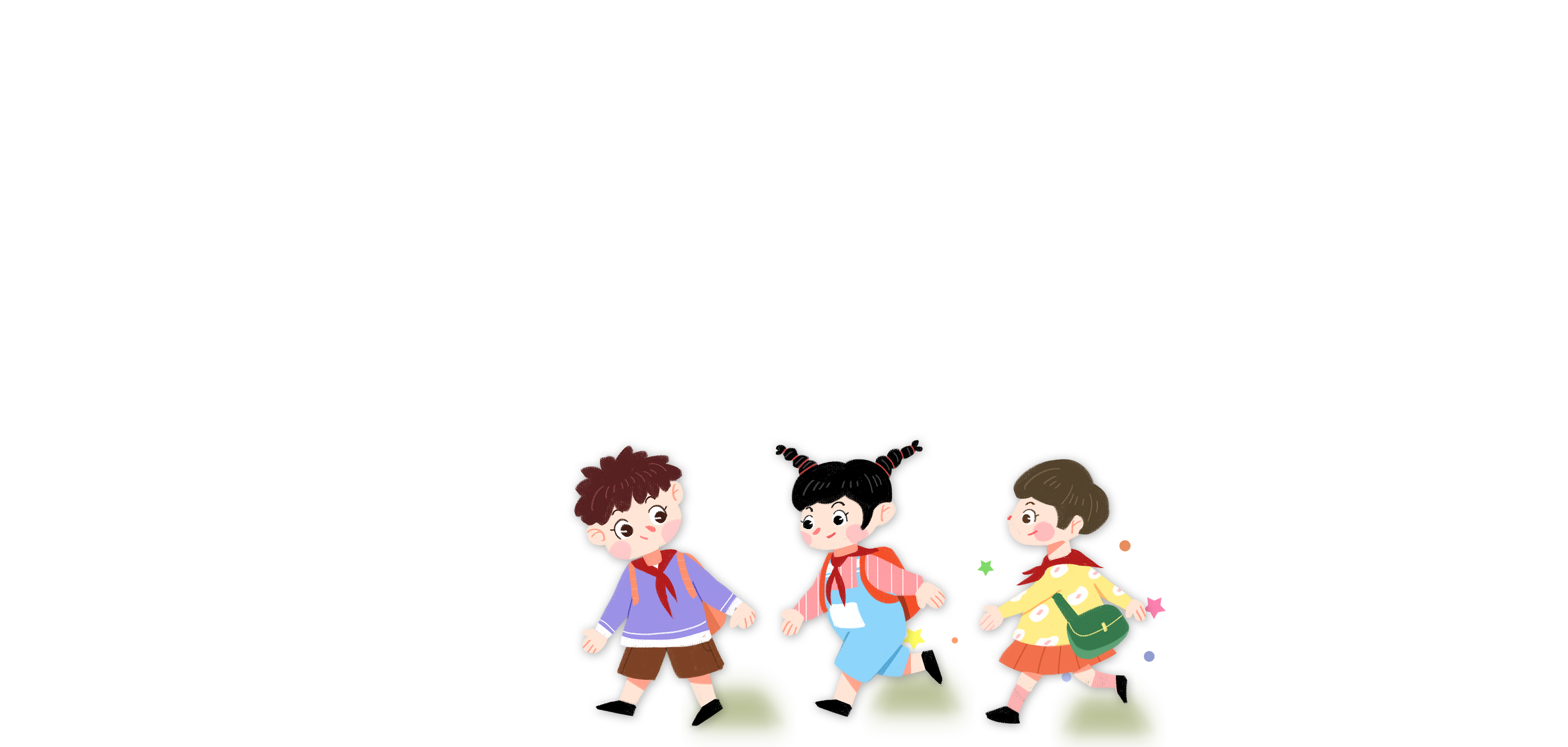 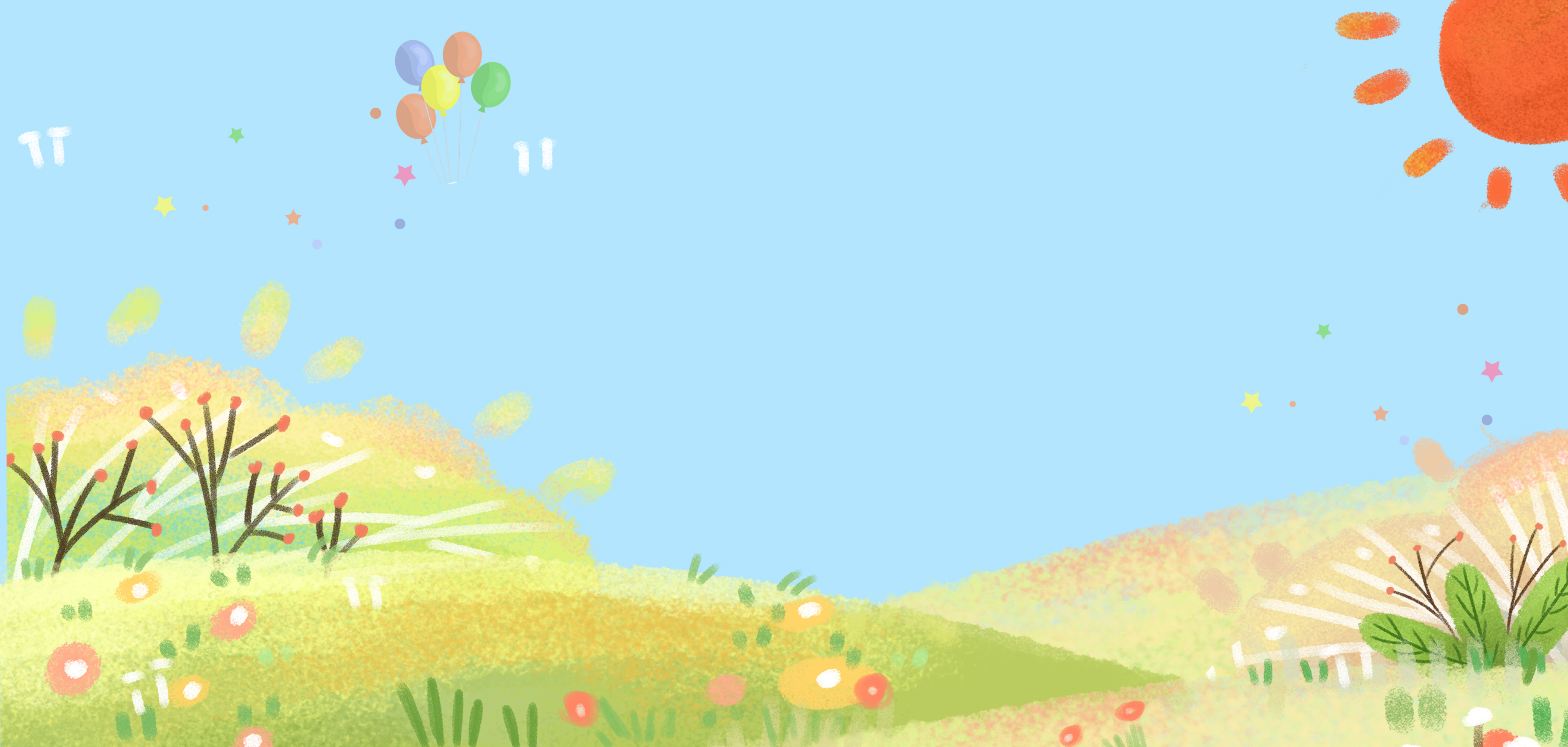 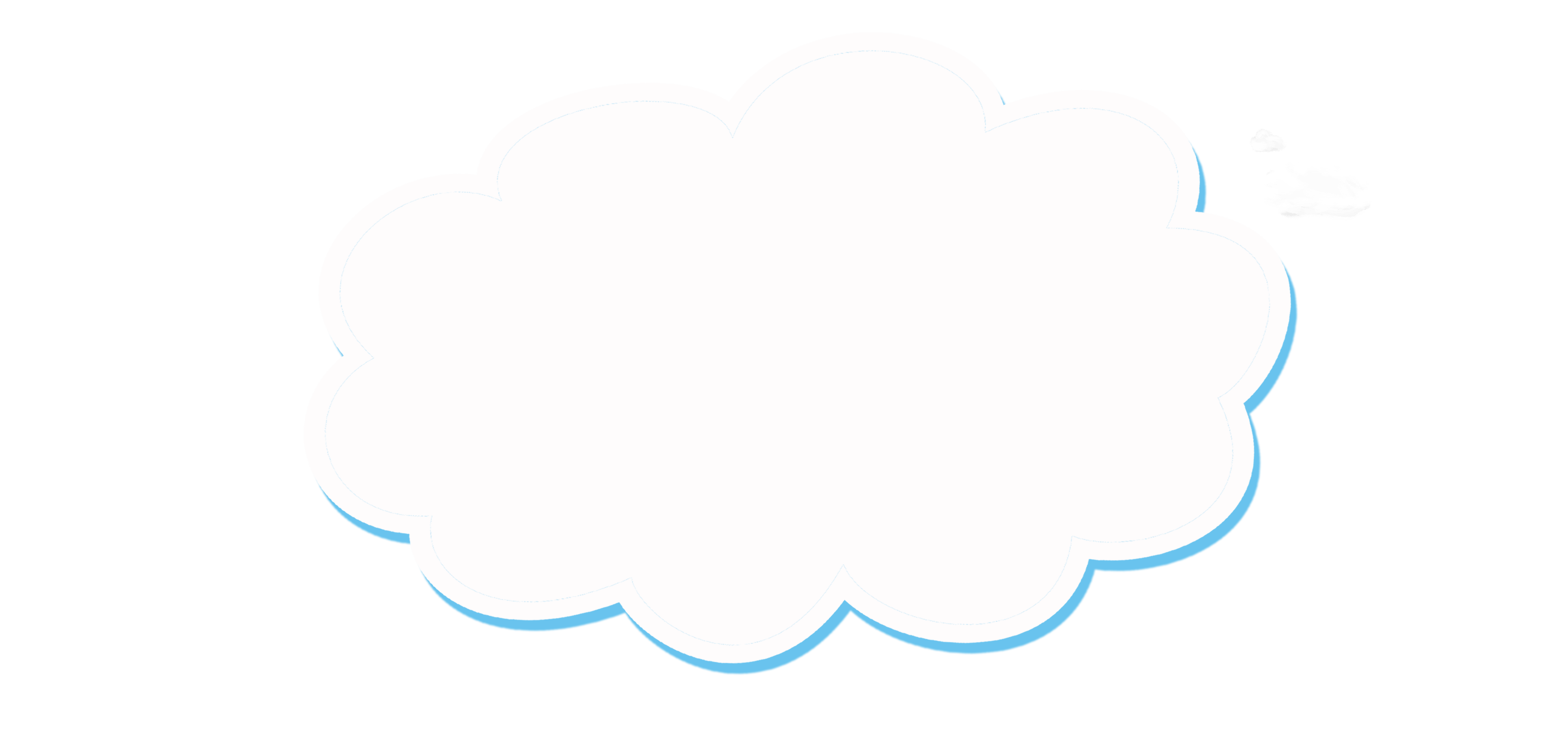 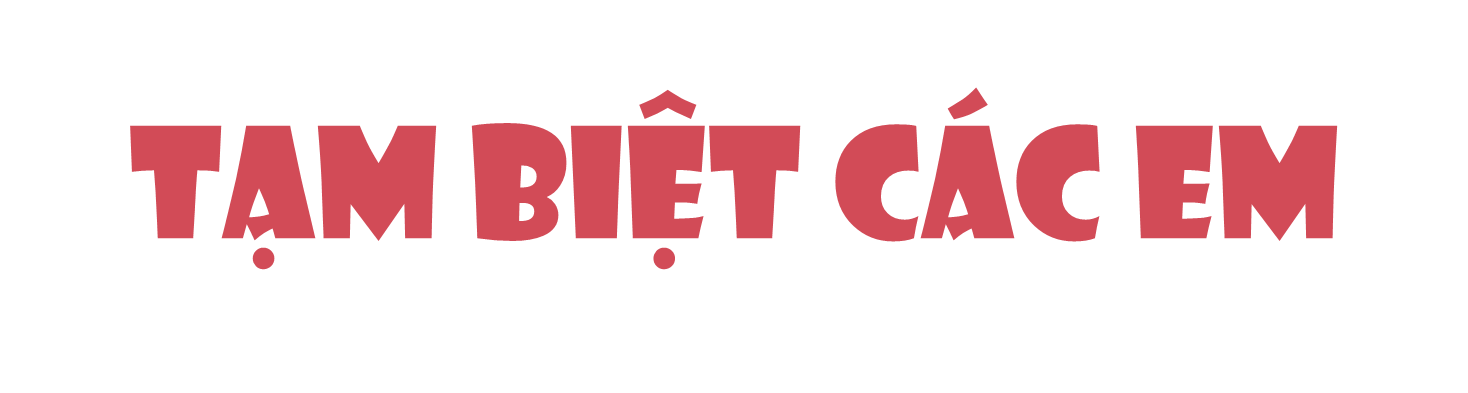 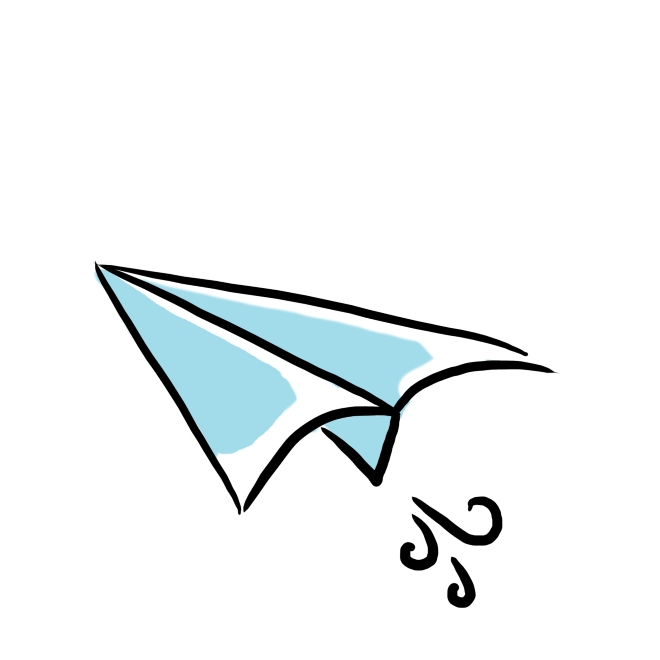 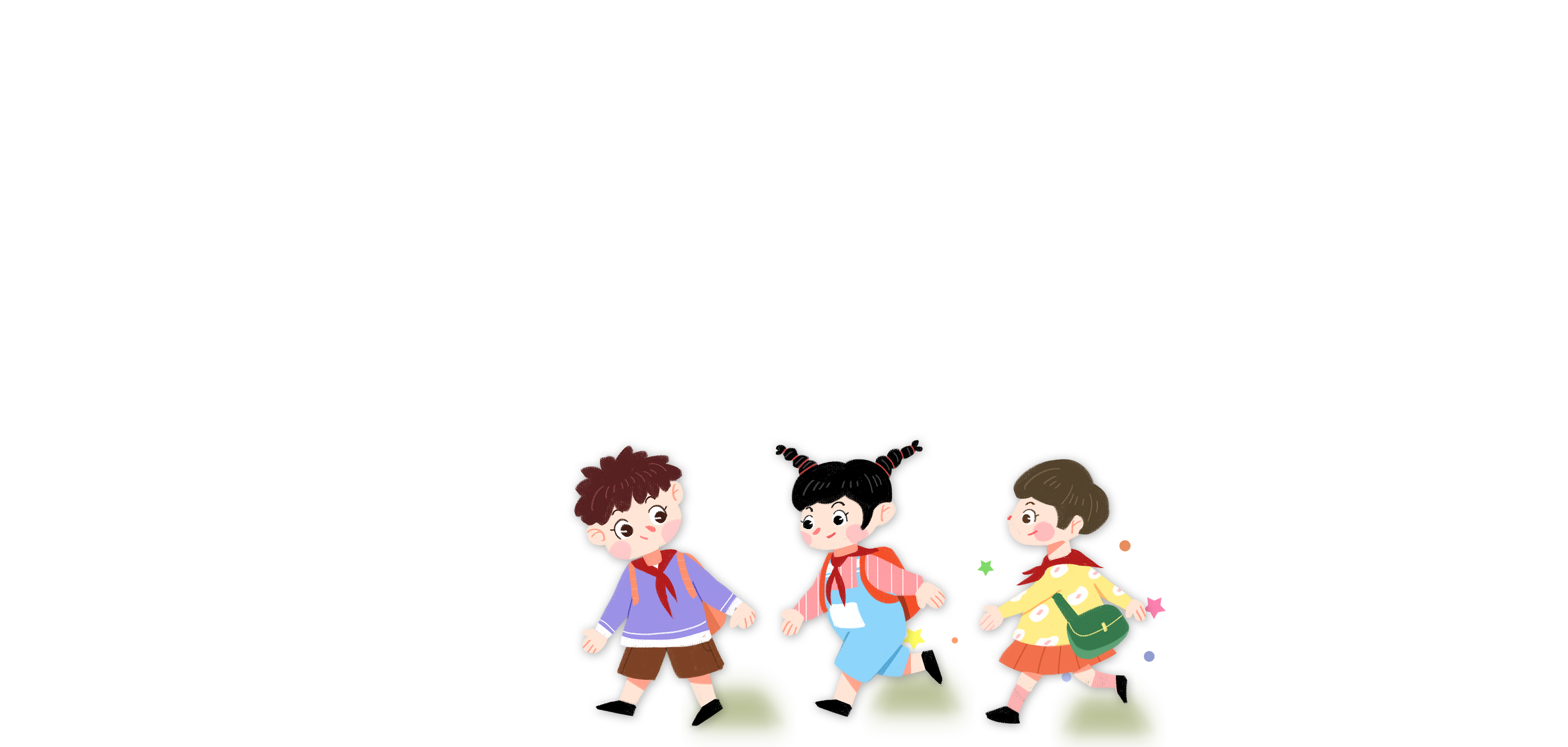